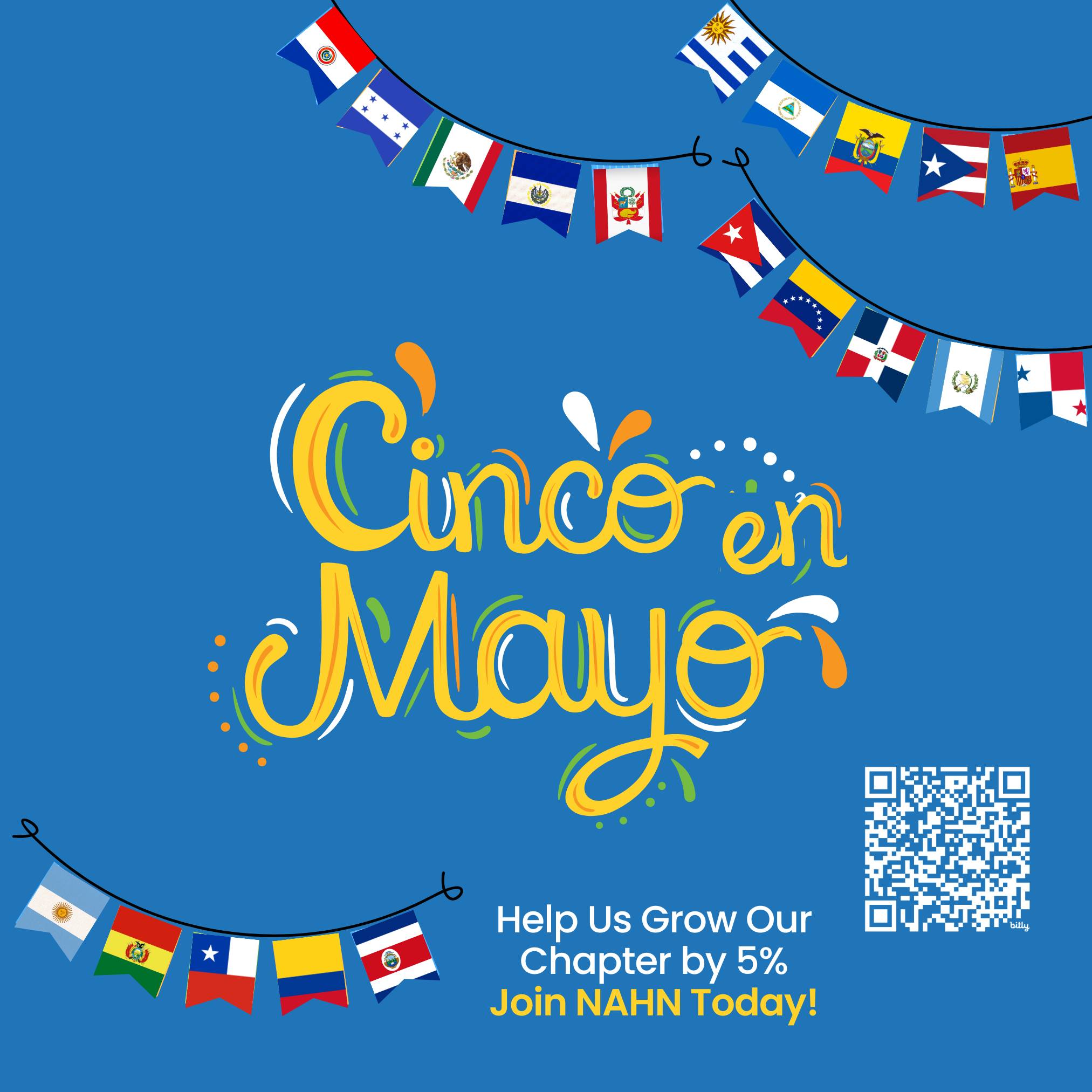 insert
chapter
logo